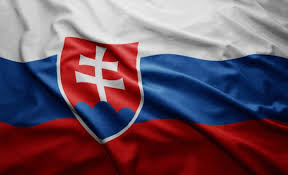 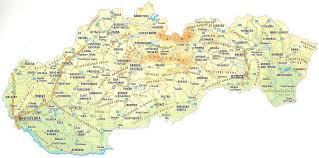 Slovakia
Laurent Molnár
Miroslav Zelenka
Slovak symbols
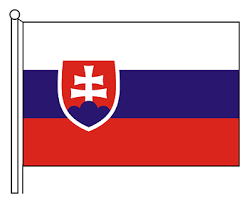 Flag

Emblem

Seal
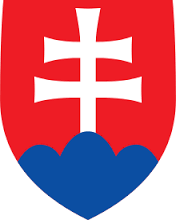 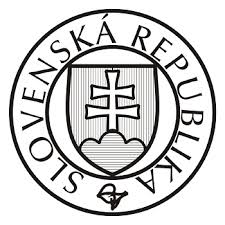 Some facts about Slovakia
Our capital city is Bratislava
President is Andrej Kiska
Neightbor states are Czech republic, Poland, Ukraine, Hungary, Austria
Population is 5 500 000 
Our language is Slovak language
Slovakia is in middle Europe
Our anthem is : https://www.youtube.com/watch?v=oBd4HPqMt_w
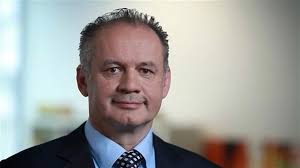 Traditional food
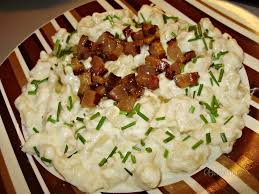 Bryndzové halušky


Oštiepok


Kapustnica
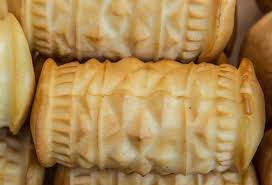 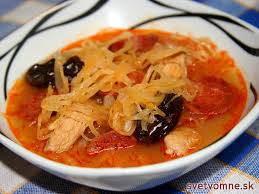 The most beautiful castles
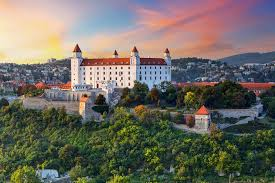 Bratislava castle

Nitra castle 

Orava castle 

Bojnice castle
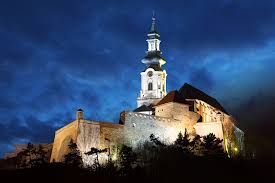 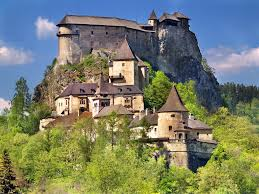 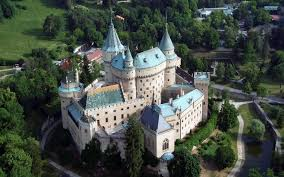 The most beautiful places
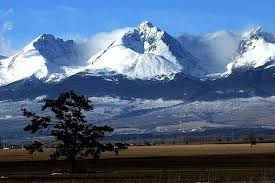 Hight Tatras

Liptovská mara

Banská Štiavnica 

Slovenský raj
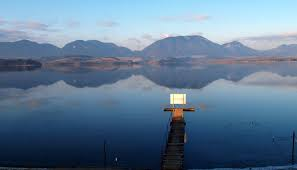 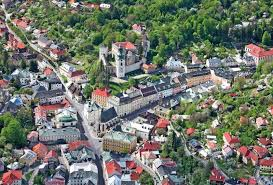 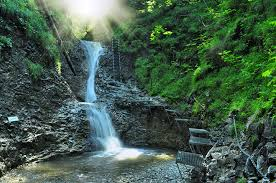 Beauties of our nature
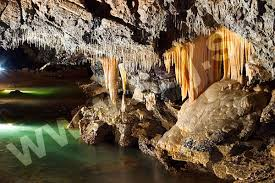 Demänovská cave

Dobšinská ice cave

Ochtinská aragonitová cave
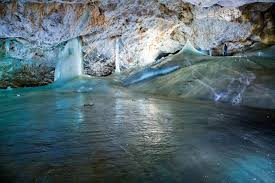 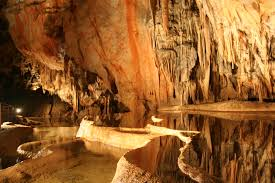 Famous Slovaks
Jozef Banič (inventor of parashute)
Štefan Klein (inventor of AeroMobil)
Peter Sagan (cyclist)
Pavol Demitra (hockey player)
Marián Gáborík (hockey player)
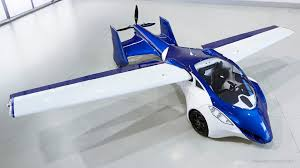